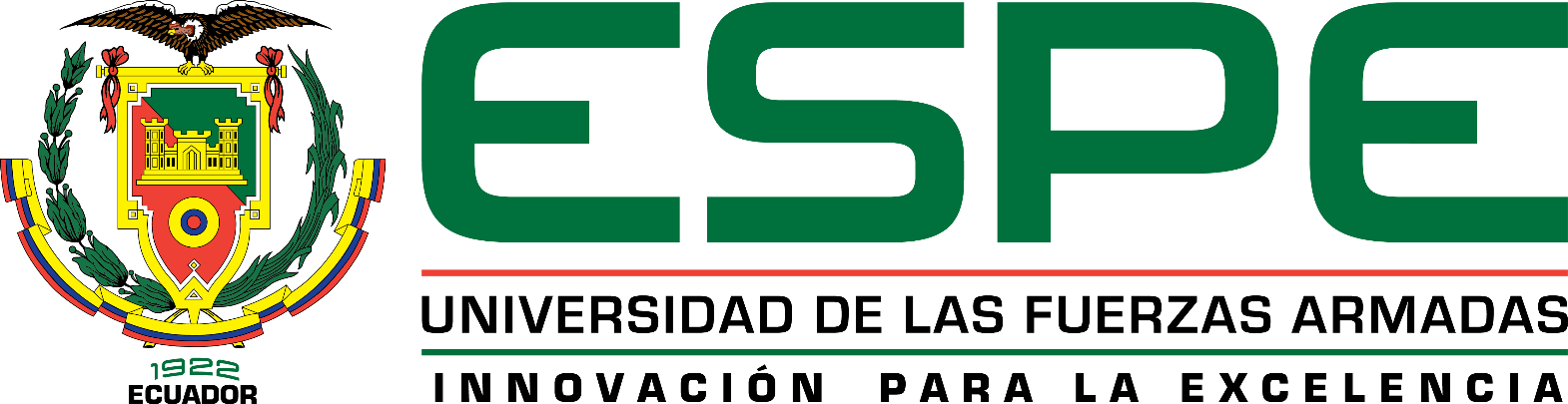 DEPARTAMENTO DE CIENCIAS ECONÓMICAS, ADMINISTRATIVAS Y DE COMERCIO
 
CARRERA DE INGENIERÍA EN COMERCIO EXTERIOR Y NEGOCIACIÓN INTERNACIONAL
POLÍTICA COMERCIAL DEL ECUADOR.  IMPACTO EN EL SECTOR DE LA TELEFONIA MOVIL
AUTOR: ROCHE MANTILLA PAMELA ESTEFANIA
INTRODUCCIÓN
CONTRABANDO
TEORÍAS
REGISTRO DE LINEAS MOVILES ACTIVAS EN EL PERIODO 2017 Y PORCETAJE DE PARTICIPACION
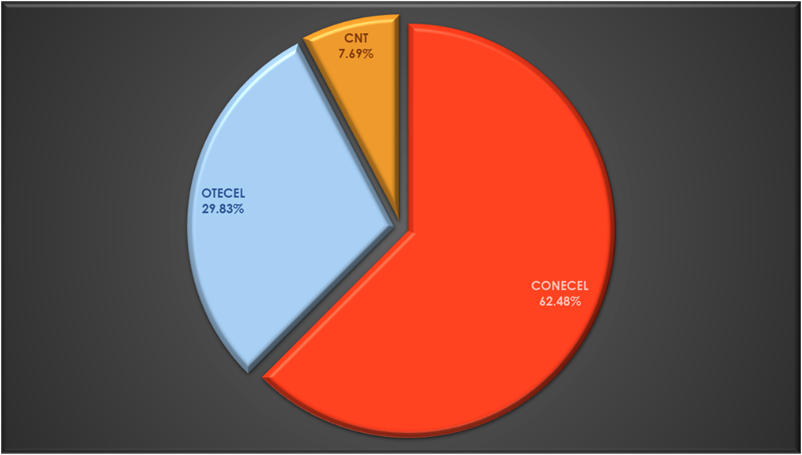 PAÍSES EXPORTADORES
CLASIFICACIÓN 
ARANCELARIA
TRIBUTOS
IMPACTO DE LA NORMATIVA
EN EL COSTO
El costo de la importación seria $ 29.626,33 El IVA no es considerado como parte del costo ya que este nos sirve como crédito tributario
INFLUENCIA EN EL COSTO
CORRELACIONES
CONCLUSIONES
RECOMENDACIONES
GRACIAS POR
SU ATENCIÓN